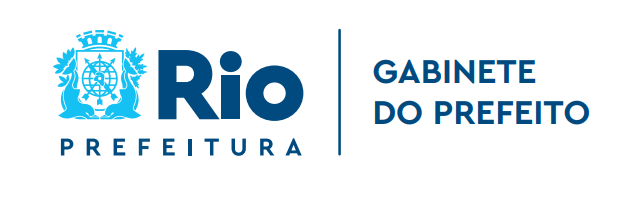 Gabinete do Prefeito - GBP
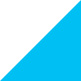 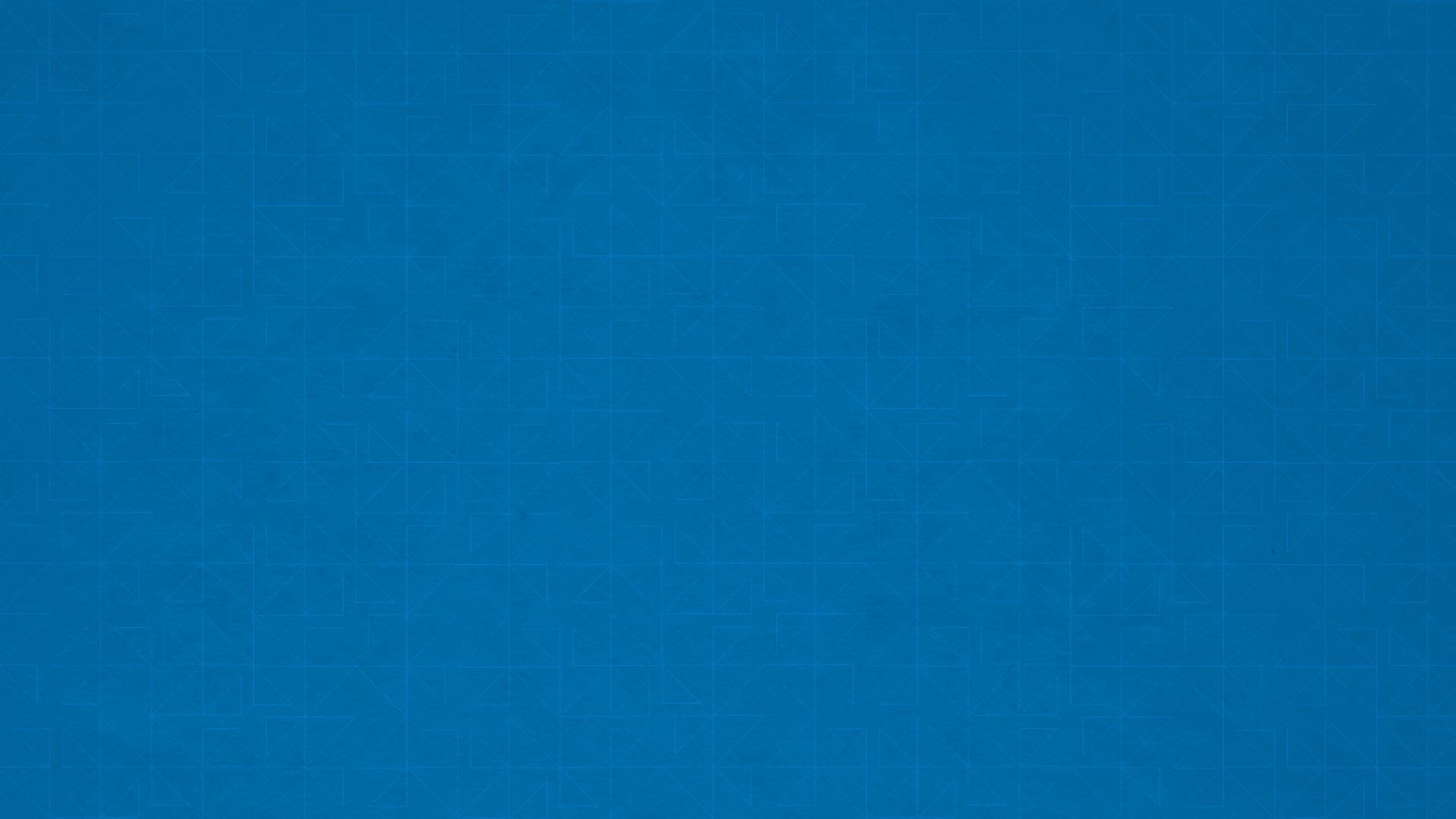 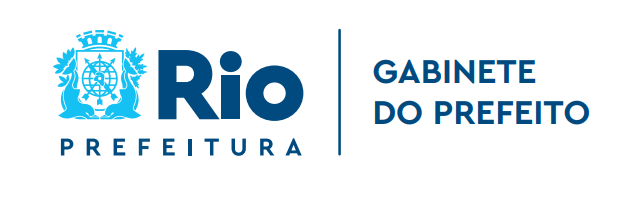 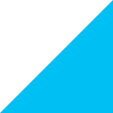 AUDIÊNCIA HÍBRIDA PARA DEBATER O PROJETO DE DIRETRIZES ORÇAMENTÁRIAS - 2024
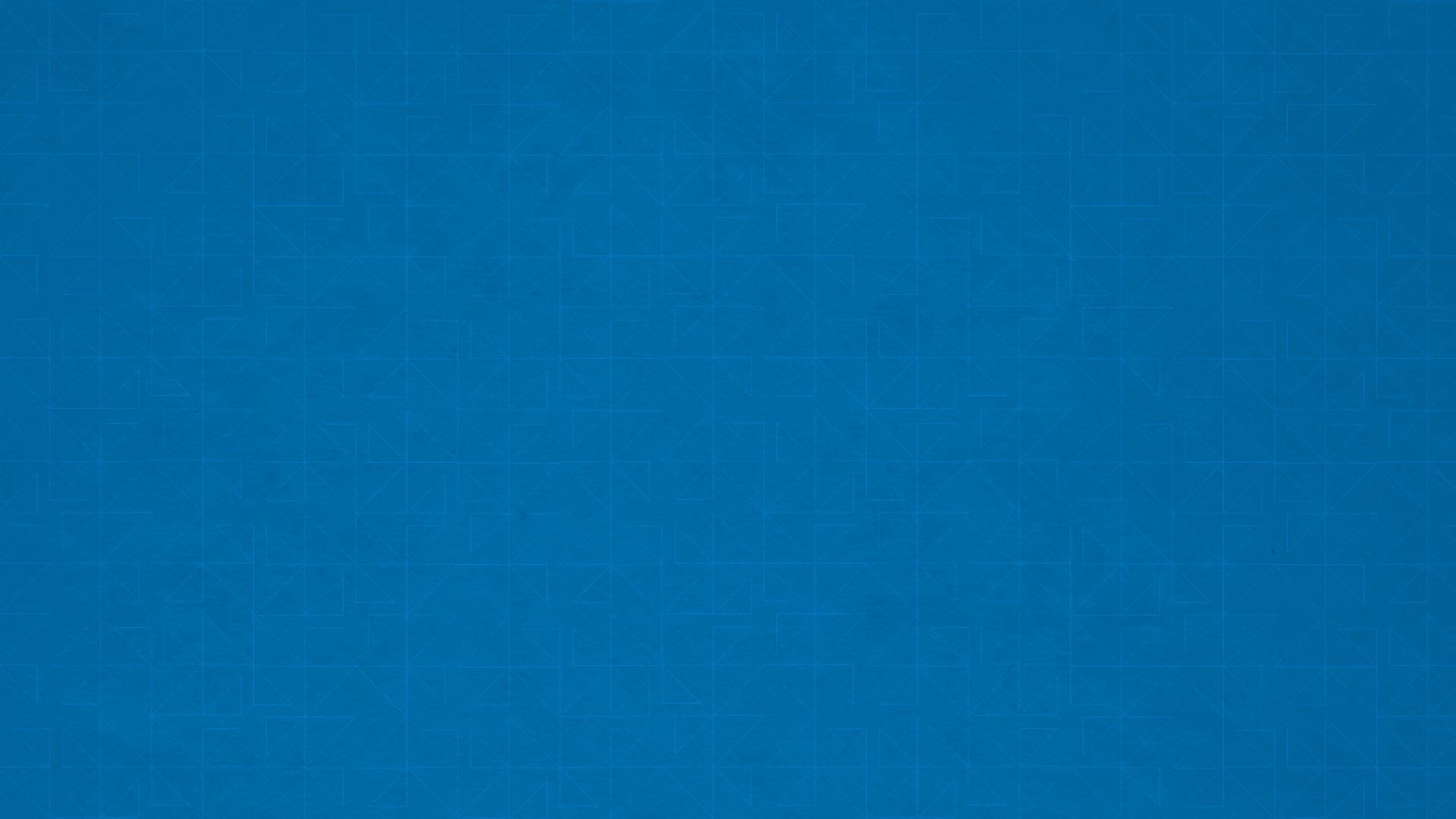 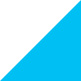 Inserir logo da Secretaria
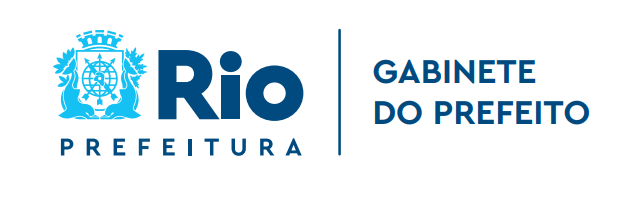 PRINCIPAIS PROGRAMAS E AÇÕES PARA O EXERCÍCIO DE 2024
Subsecretaria de Proteção e Defesa Civil
Programa 0643 – Resiliência e Gestão de Risco

Objetivo: Promover as ações da Defesa Civil, com foco nas áreas mais vulneráveis do Município do Rio de Janeiro, realizando de forma mais efetiva testes de sirene, vistoria em pontos de apoio e simulados, promovendo a resiliência da Cidade.
Ação 2215: Atividades da Defesa Civil

Objetivo: Ampliar a qualidade (celeridade e eficiência) do atendimento aos cidadãos alcançados por eventos emergenciais relacionados à ocorrência de chuvas fortes e/ou prolongadas na cidade e outras ocorrências com impacto em residências.
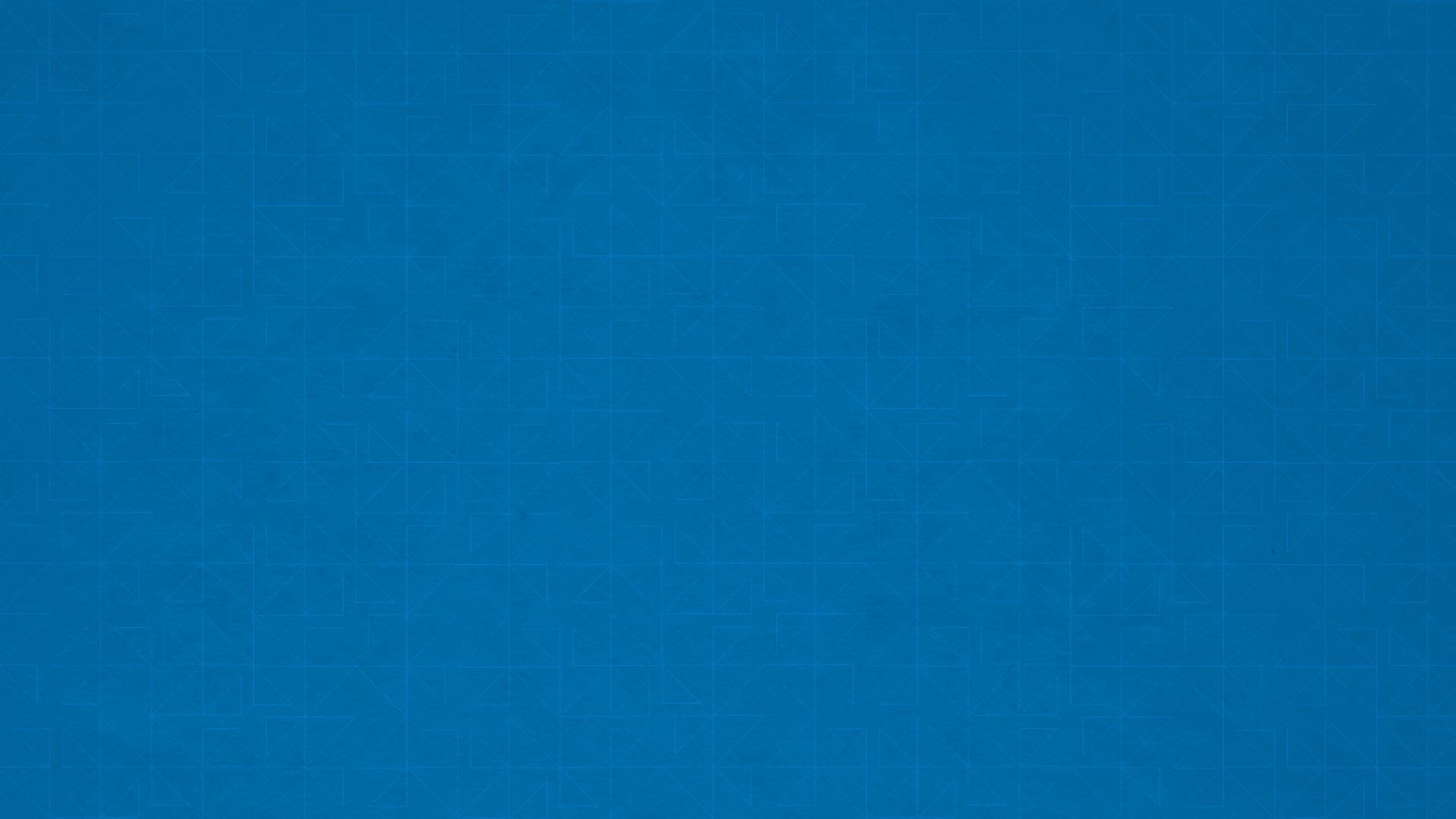 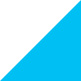 Inserir logo da Secretaria
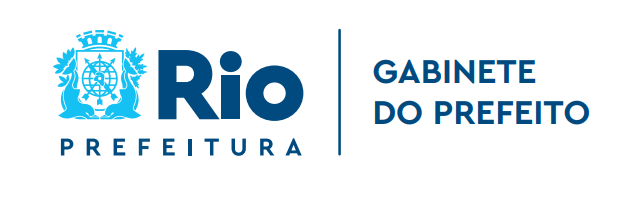 PROGRAMAS COM ÍNDICE DE REFERÊNCIA
Programa 0643 – Resiliência e Gestão de Risco
Objetivo: Promover as ações da Defesa Civil, com foco nas áreas mais vulneráveis do Município do Rio de Janeiro, realizando de forma mais efetiva testes de sirene, vistorias em pontos de apoio e simulados, promovendo a resiliência da Cidade
INDICADORES DE ACOMPANHAMENTO
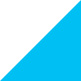 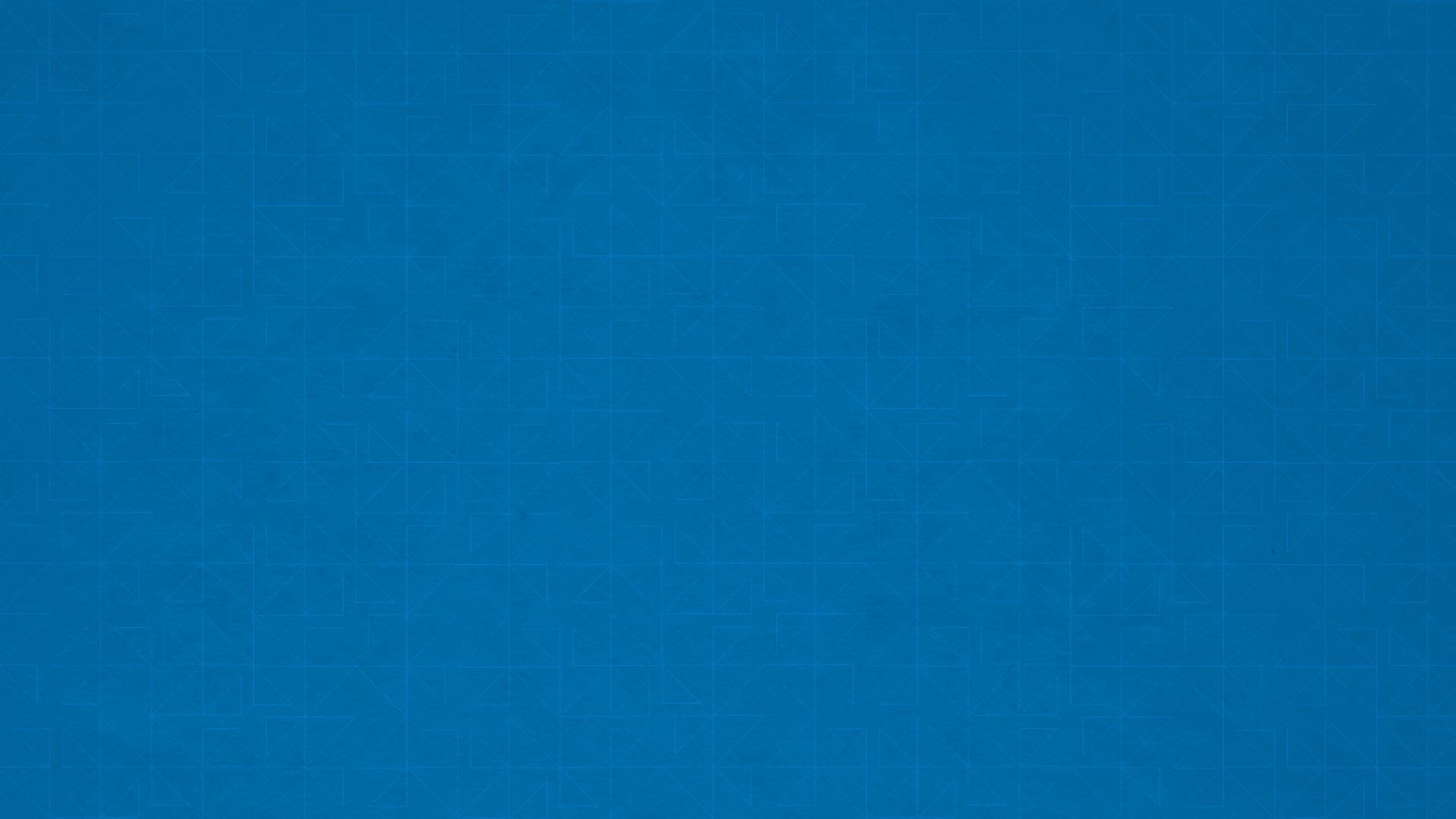 Inserir logo da Secretaria
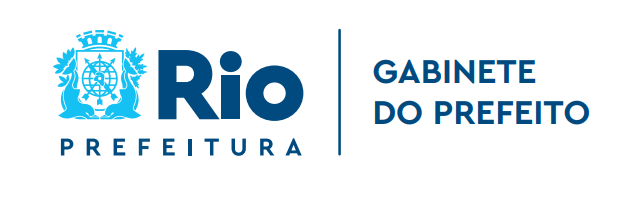 METAS FÍSICAS DAS AÇÕES - SUBPDEC
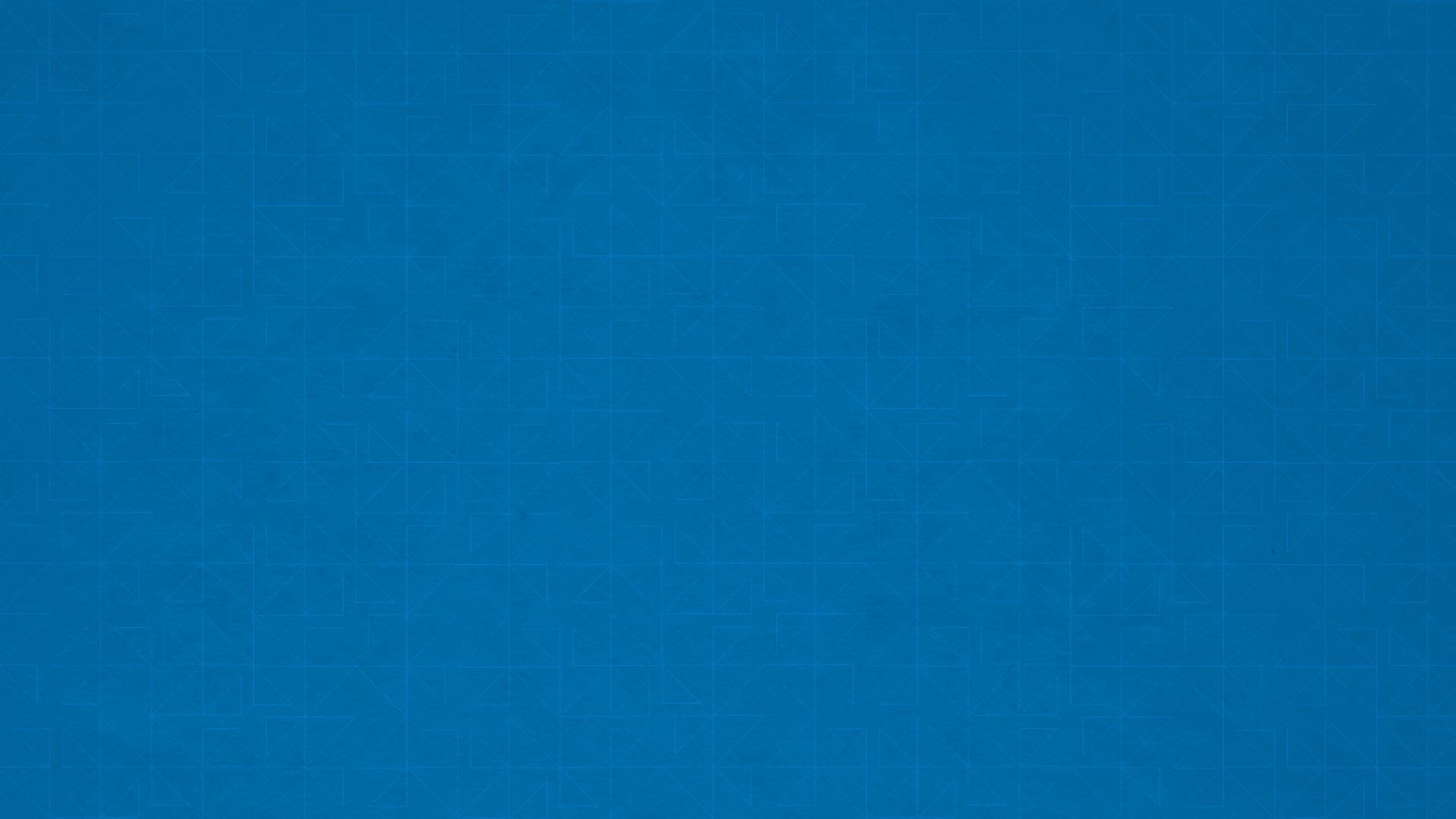 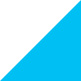 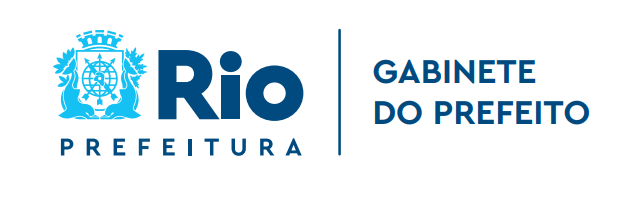 Execução Orçamentária das Ações – 1º Quadrimestre /2023
Subsecretaria de Proteção e Defesa Civil
Inserir logo da Secretaria
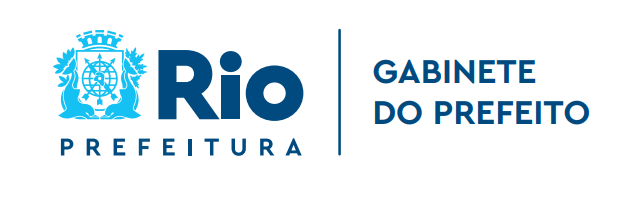 PROGRAMAS COM ÍNDICE DE REFERÊNCIA
Programa 0643 – Resiliência e Gestão de Risco
Objetivo: Promover as ações da Defesa Civil, com foco nas áreas mais vulneráveis do Município do Rio de Janeiro, realizando de forma mais efetiva testes de sirene, vistorias em pontos de apoio e simulados, promovendo a resiliência da Cidade
INDICADORES DE ACOMPANHAMENTO
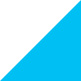 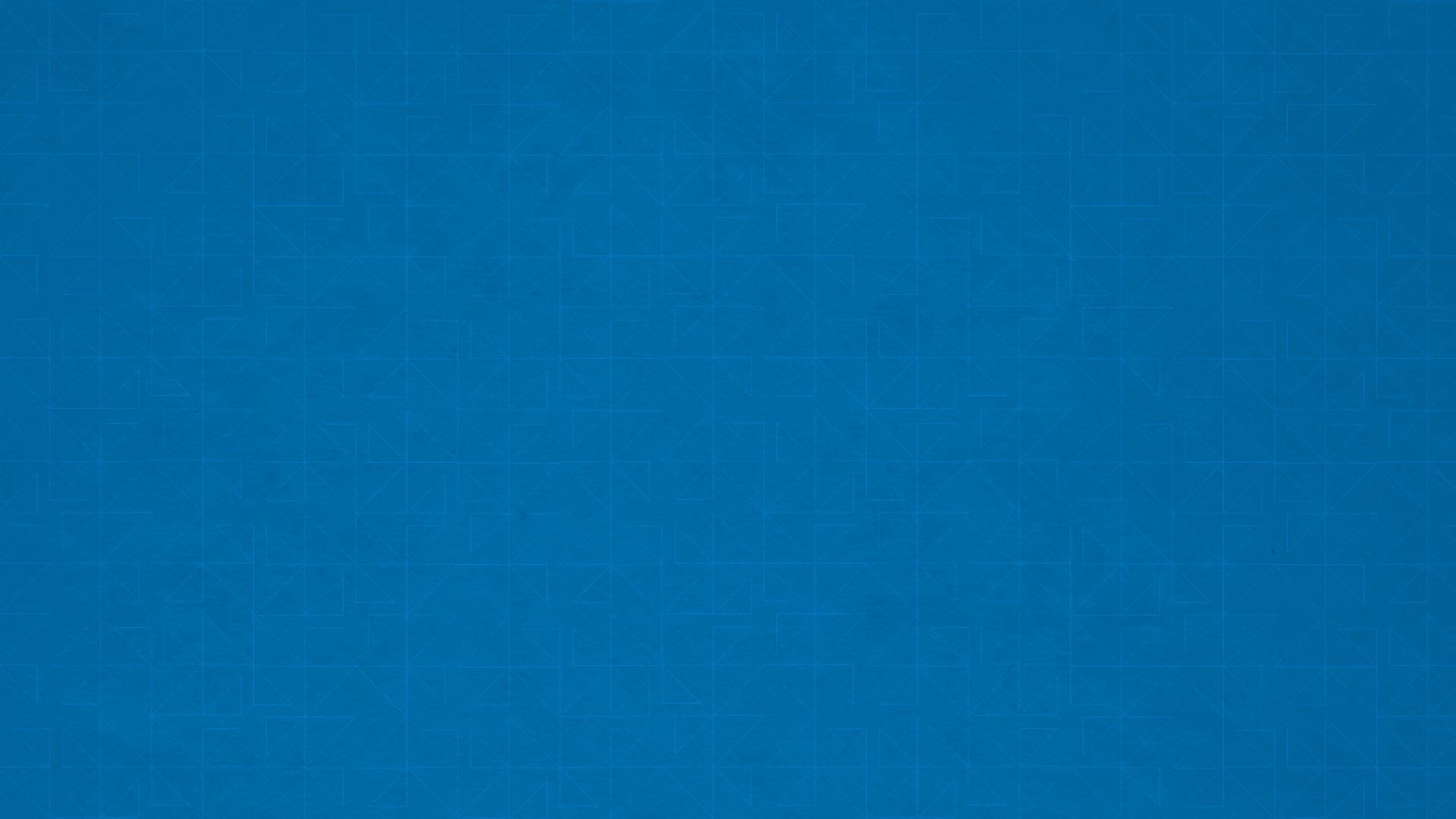 Inserir logo da Secretaria
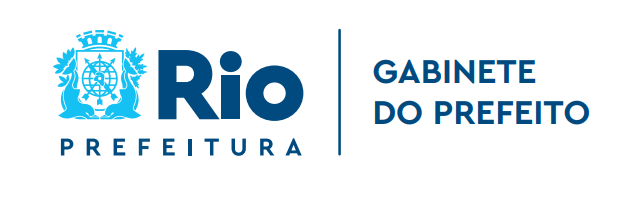 PRINCIPAIS PROGRAMAS E AÇÕES PARA O EXERCÍCIO DE 2024
Subsecretaria de Proteção e Defesa Civil
Programa 0644 – Cidadania e Participação Social

Objetivo: Desenvolver e fomentar as ações de defesa civil, com foco no estímulo à cidadania e na valorização do patrimônio ambiental e cultural, proporcionando vivências e pertencimento aos diversos grupos sociais na relação com a cidade.
Ação 2934: Multiplicação da Filosofia de Proteção e Defesa Civil

Objetivo: Capacitar a sociedade e educadores em proteção e defesa civil para atuarem como multiplicadores desta doutrina, estimulando a consciência cidadã, o comportamento preventivo, o aumento da percepção de risco e a prática do comportamento autoprotetivo e resiliente.
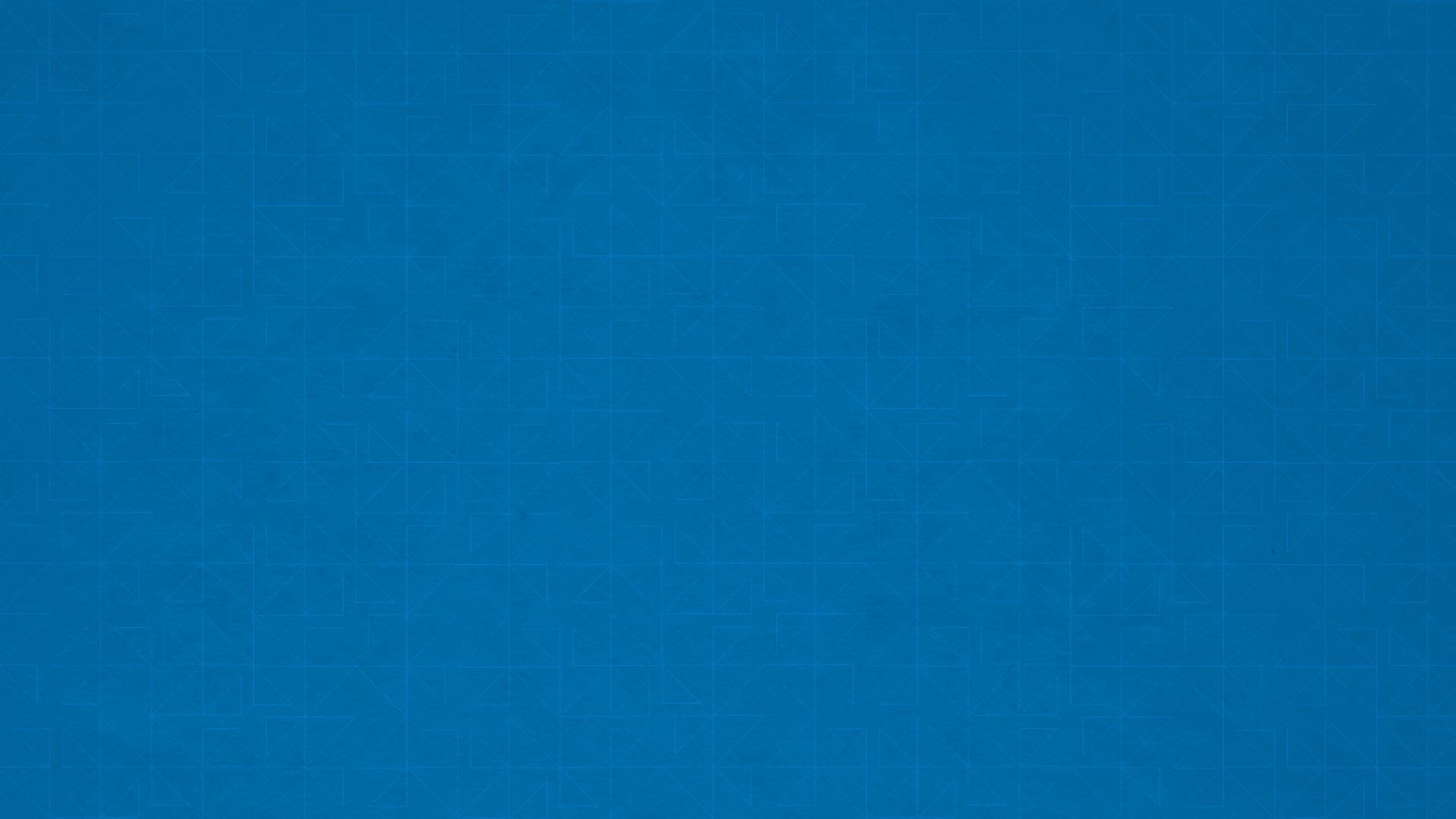 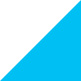 Inserir logo da Secretaria
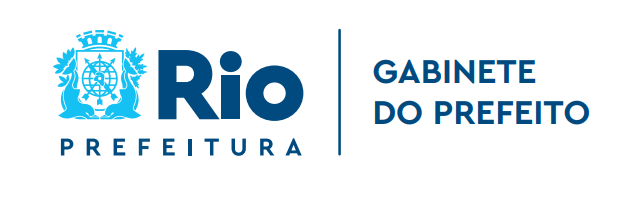 METAS FÍSICAS DAS AÇÕES - SUBPDEC
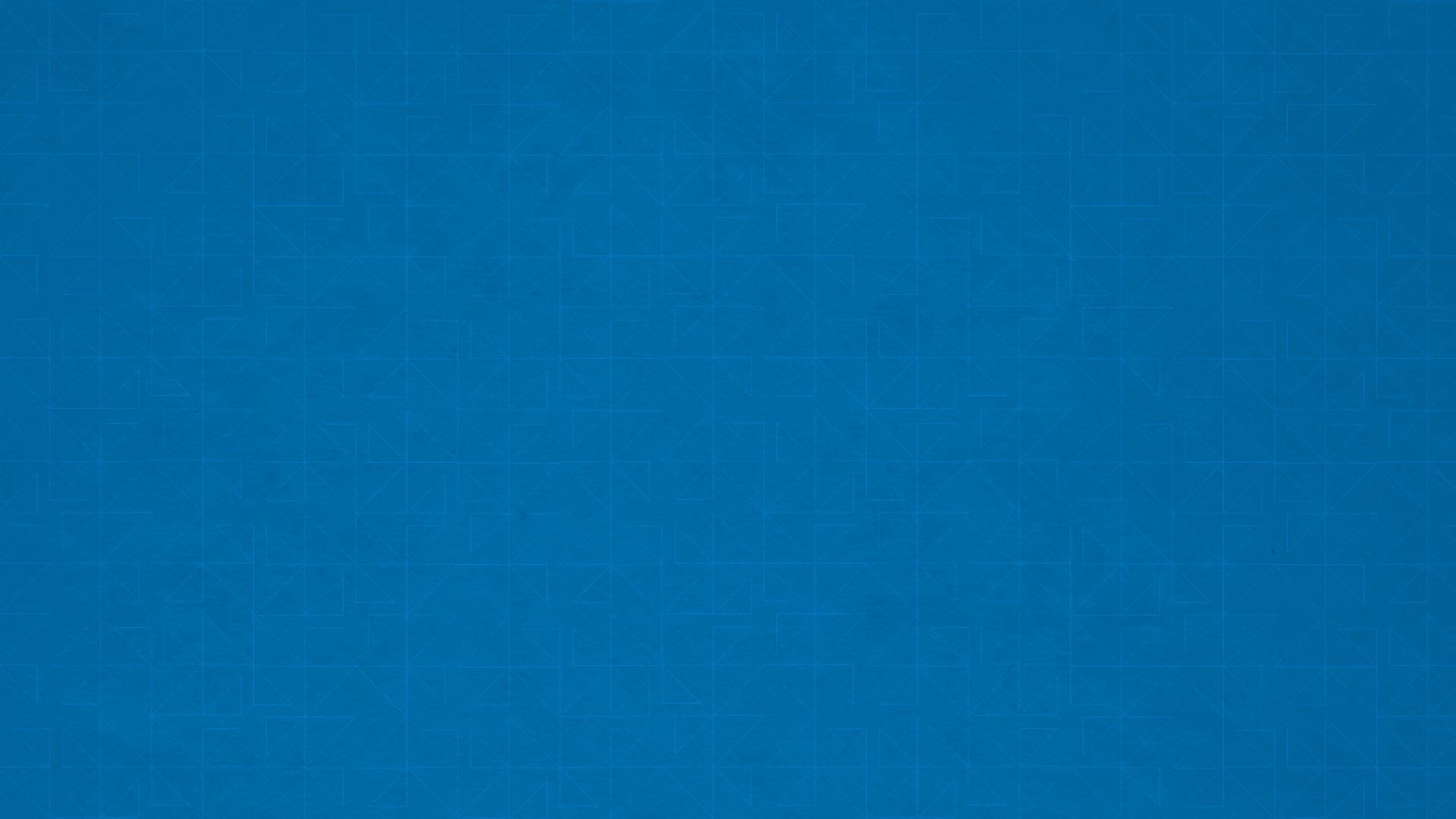 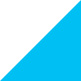 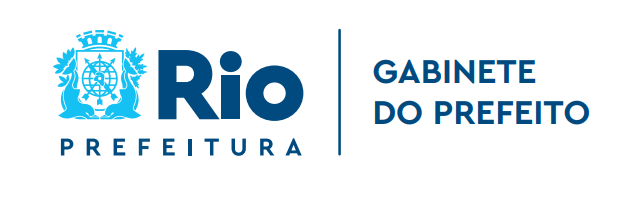 Execução Orçamentária das Ações – 1º Quadrimestre /2023
Subsecretaria de Proteção e Defesa Civil
Inserir logo da Secretaria
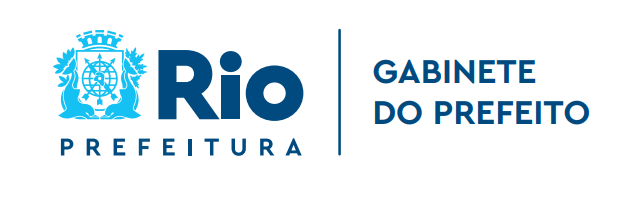 PRINCIPAIS PROGRAMAS E AÇÕES PARA O EXERCÍCIO DE 2024
Coordenadoria Geral de Relações Internacionais e Cooperação
Programa 0636 – Rio Internacional

Objetivo: Ampliar a influência da Prefeitura do Rio de Janeiro em negociações internacionais, bem como a projeção internacional da cidade, seus projetos e iniciativas, de forma a reposicionar a cidade como referência em políticas públicas subnacionais, além de fortalecer e sistematizar as ações de cooperação internacional com cidades e países estrangeiros, áreas internacionais de cidades brasileiras e organizações internacionais.
Ação 2904 – Projeção Internacional da Cidade

Objetivo: Liderar encontros internacionais de articulação política, tornando-se referência ao organizar reuniões, e sistematizar a incidência do Rio de Janeiro em negociações globais de interesse, ampliando a projeção da cidade como ator político global, bem como elaborar e comunicar nova marca conceitual para a Cidade, que ultrapasse a visão da paisagem, da história politica e dos grandes eventos, incluindo uma visão da sustentabilidade, resiliência, inclusão e outros aspectos das políticas públicas municipais.
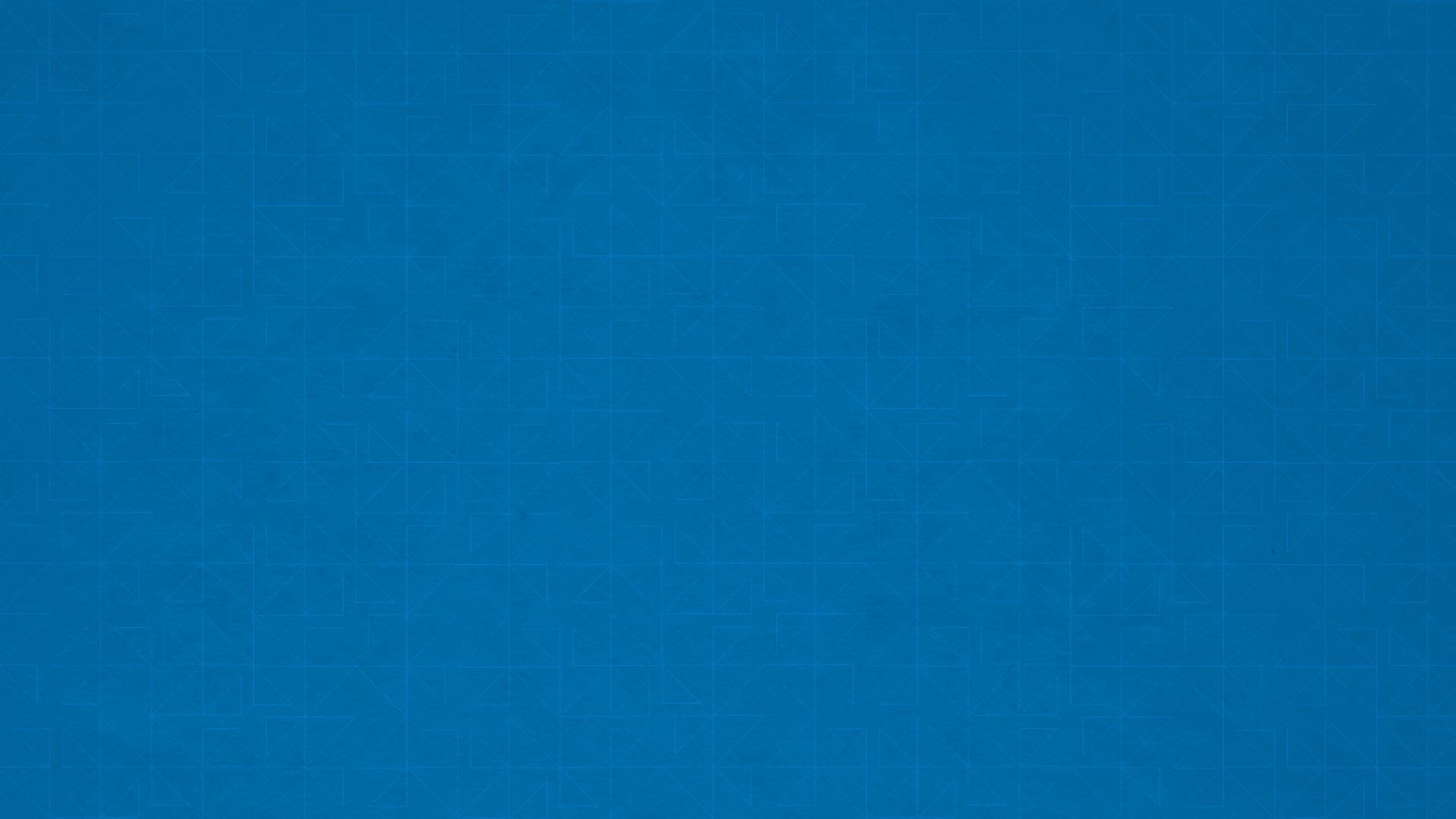 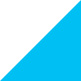 Inserir logo da Secretaria
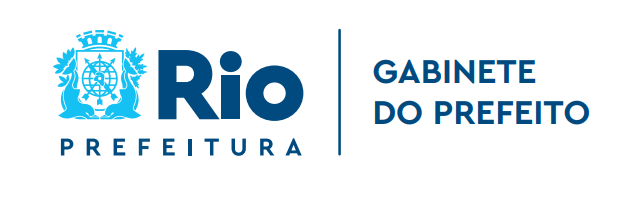 PROGRAMAS COM ÍNDICE DE REFERÊNCIA
Programa 0636 – Rio Internacional
Objetivo: Ampliar a influência da Prefeitura do Rio de Janeiro em negociações internacionais, bem como a projeção internacional da cidade, seus projetos e iniciativas, de forma a reposicionar a cidade como referência em políticas públicas subnacionais, além de fortalecer e sistematizar as ações de cooperação internacional com cidades e países estrangeiros, áreas internacionais de cidades brasileiras e organizações internacionais.
INDICADORES DE ACOMPANHAMENTO
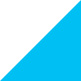 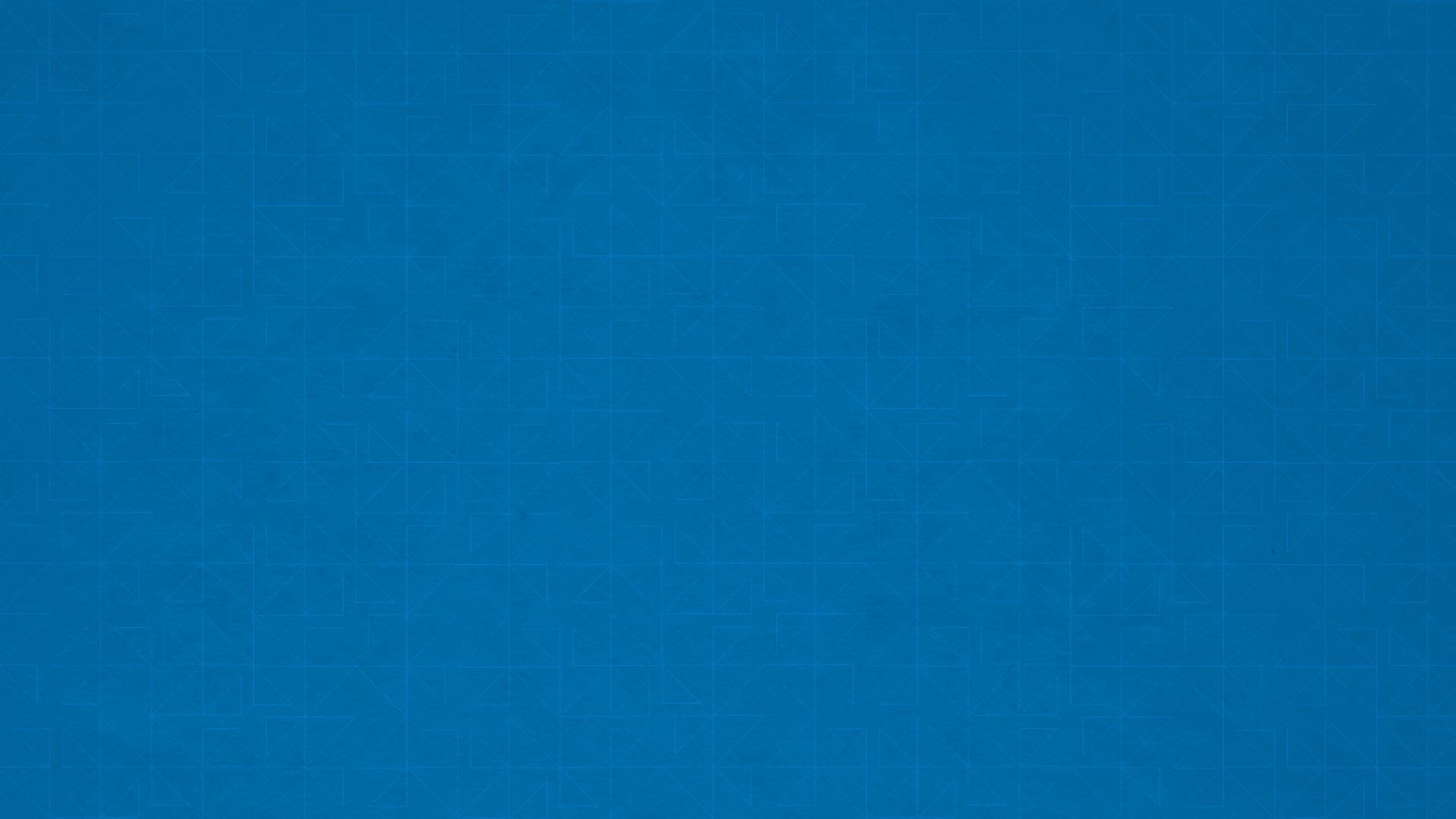 Inserir logo da Secretaria
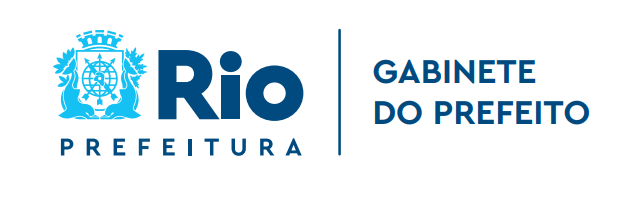 METAS FÍSICAS DAS AÇÕES - GBP
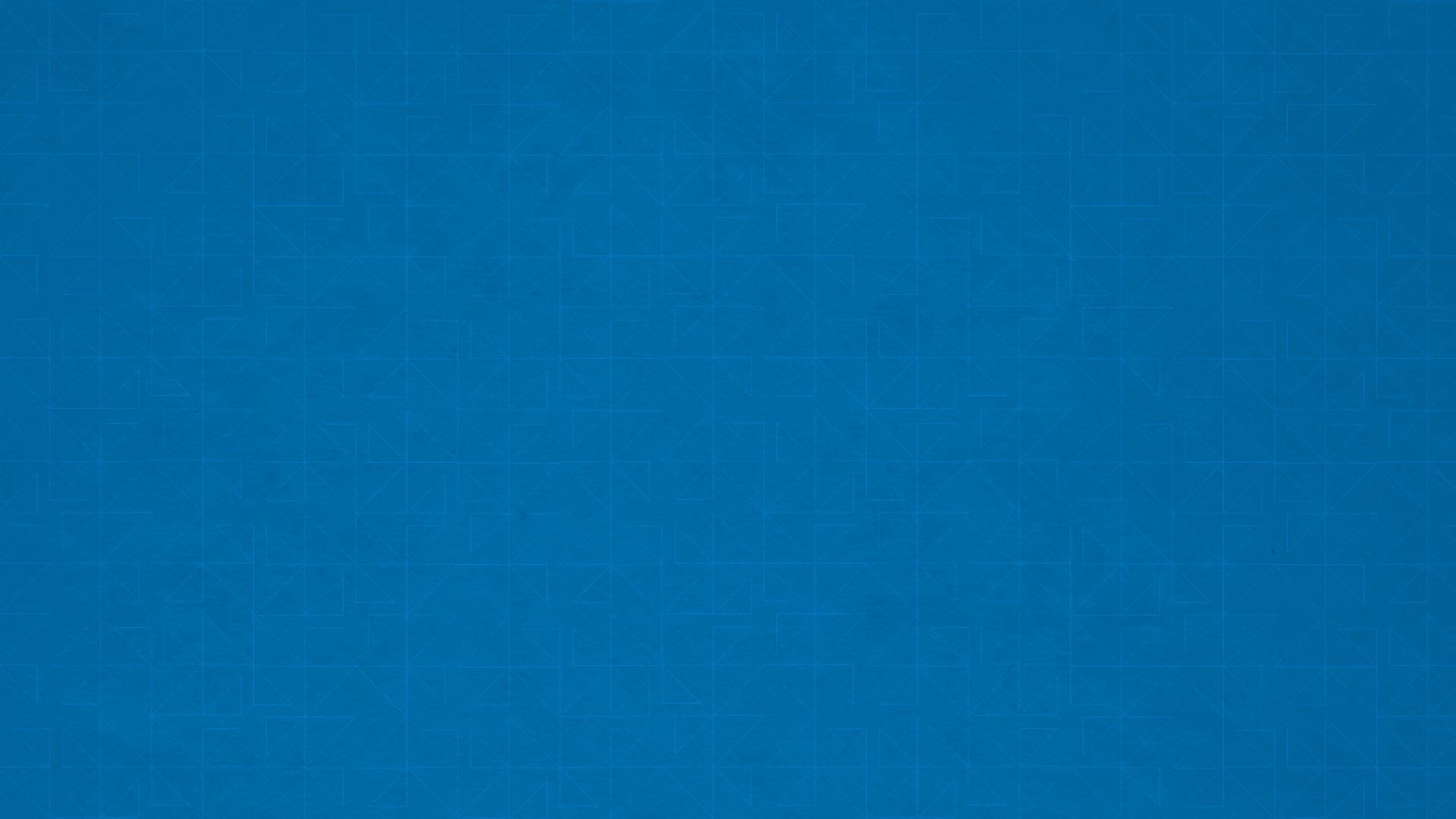 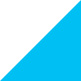 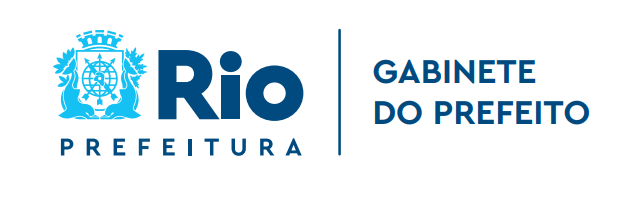 Execução Orçamentária das Ações – 1º Quadrimestre /2023
GBP
Inserir logo da Secretaria
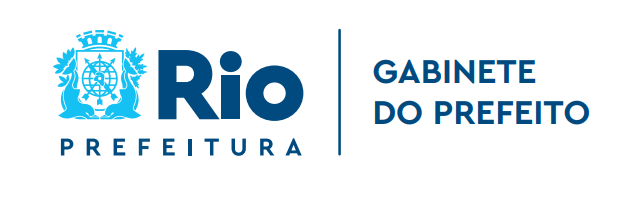 PRINCIPAIS PROGRAMAS E AÇÕES PARA O EXERCÍCIO DE 2024
Coordenadoria Especial de Promoção de Eventos
Programa 0641 – Turismo e Economia Criativa

Objetivo: Desenvolver todo o potencial turístico do destino Rio de Janeiro por meio da diversificação de produtos e segmentos, com a captação de novos eventos para fazer parte do calendário, e de uma estratégia de divulgação e promoção adaptada para o mundo pós pandemia.
Ação 2932 – Atração de Eventos para a Cidade do Rio de Janeiro

Objetivo: Melhorar a autoimagem carioca e a percepção que o país e o mundo têm do Rio, a fim de aumentar o turismo interno e tornar a cidade mais competitiva na atração de eventos, assim como recolher dados do setor através de campanha de comunicação, além de realizar a desburocratização do processo de licenciamento de eventos e a implementação do Portal Rio Carioca de Eventos.
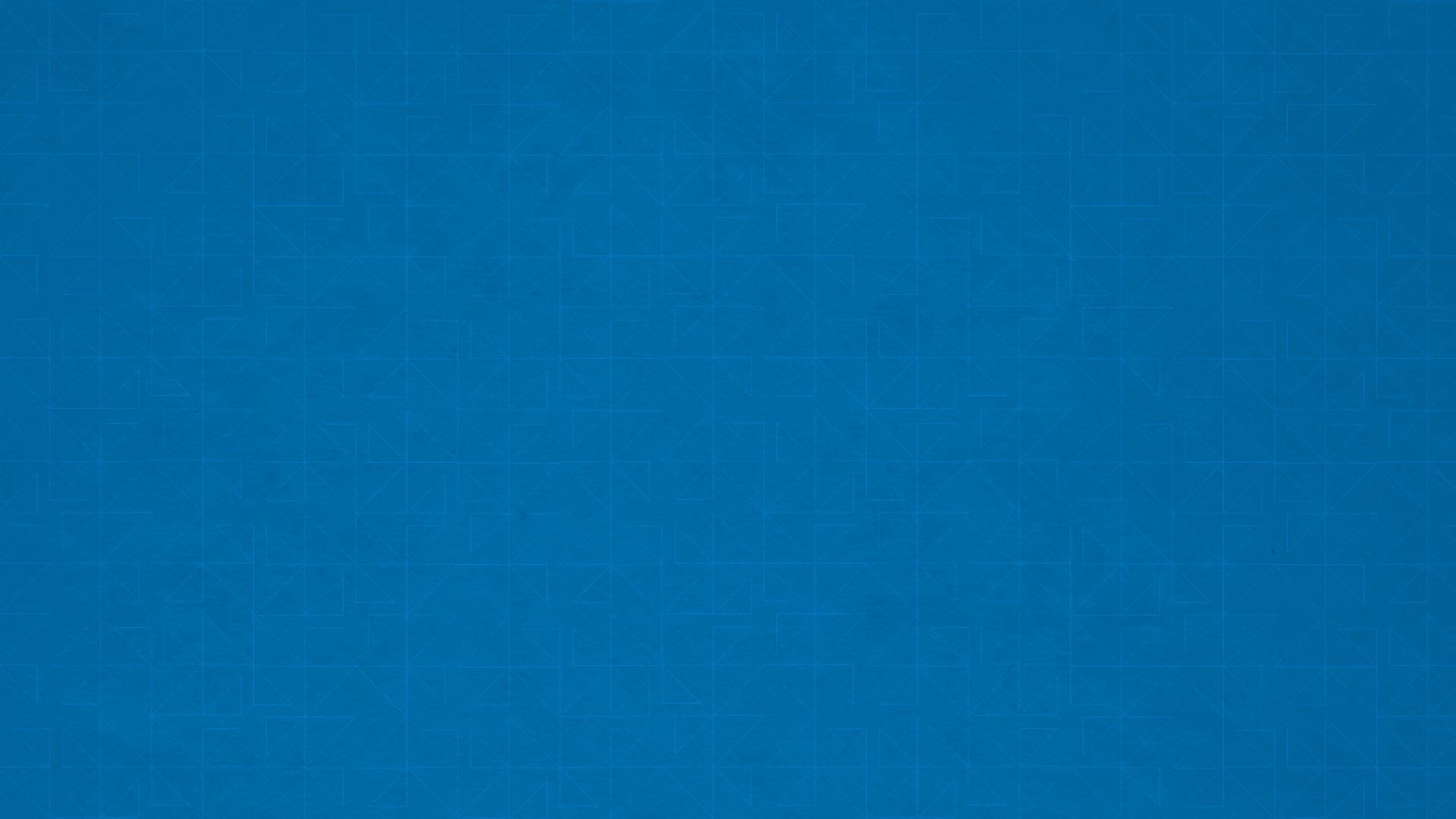 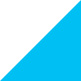 Inserir logo da Secretaria
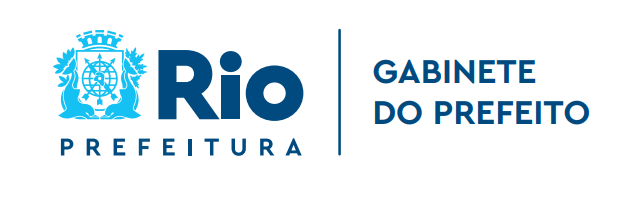 METAS FÍSICAS DAS AÇÕES - GBP
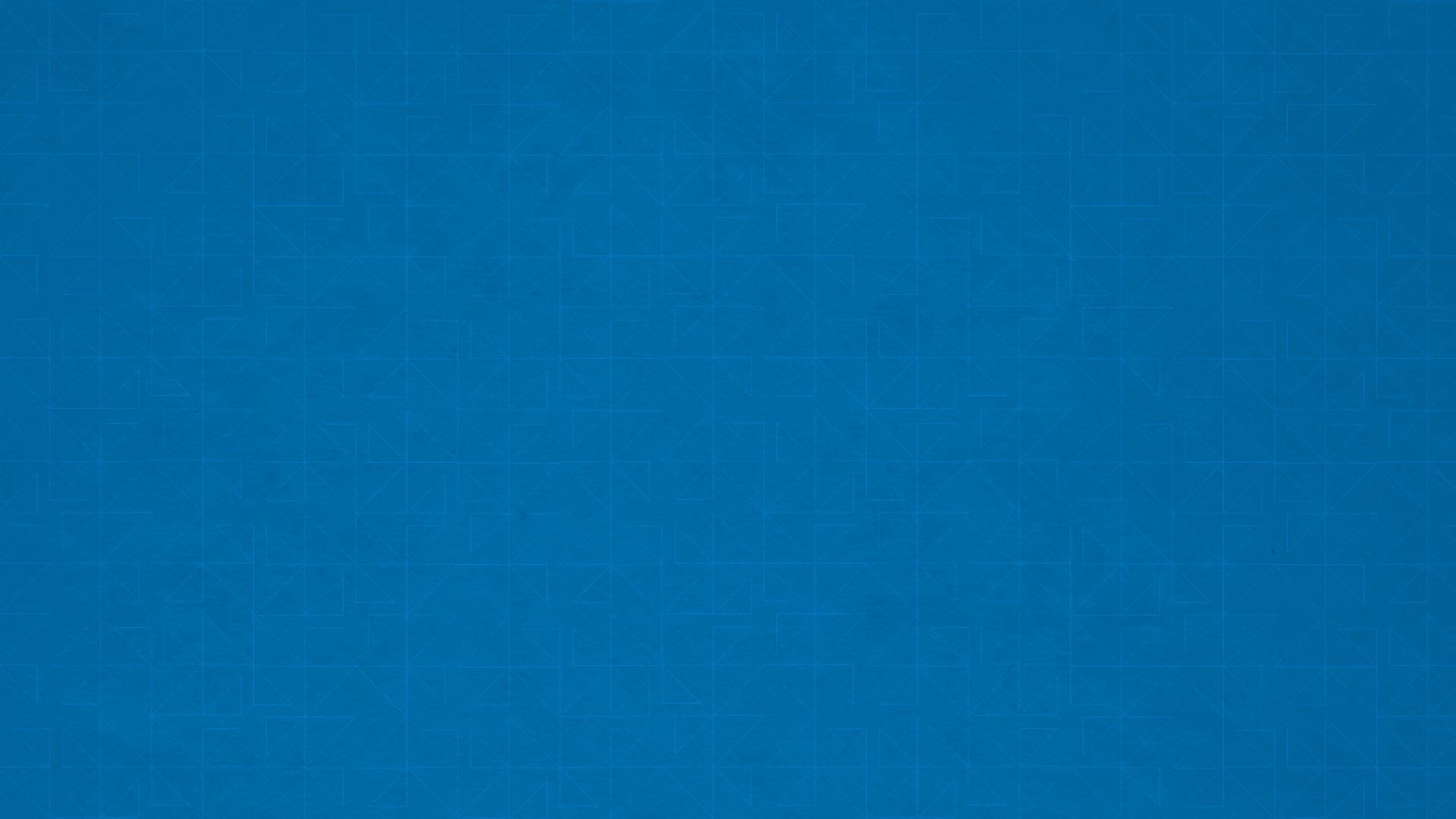 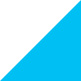 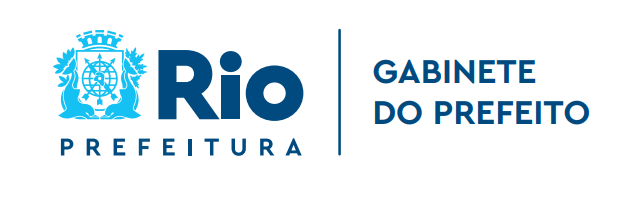 Execução Orçamentária das Ações – 1º Quadrimestre /2023
GBP